Glands
Glands
1-Exocrine (has ducts): e.g.Salivary glands,
 Secrete saliva in the mouth cavity through ducts.
2-Endocrine (no ducts):
 e.g. Thyroid ,pituitary glands. Secrete hormones directly into the blood.
3-Mexocrine: e.g. Pancreas Secretes digestive enzymes in the intestine & insulin hormone to  the blood
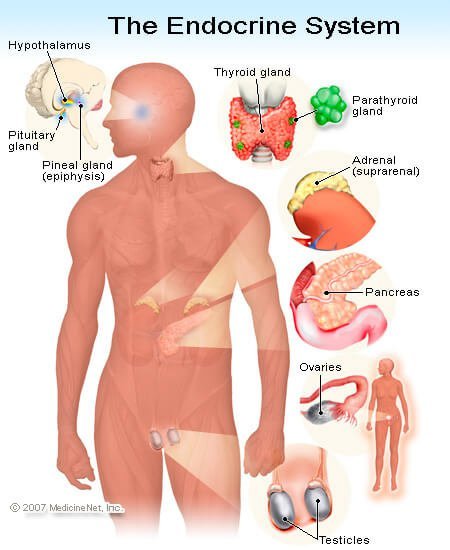 Endocrine system
The endocrine system
The endocrine system is a control system of ductless glands that secrete hormones within specific organs. 
Hormones a small chemical act as "messengers," can enter the bloodstream and cause an action at Target cells or tissue (Specific cells affected by a hormone)

Patterns of Hormone Action
Endocrine: circulated by blood to target cells
Paracrine: Hormones that affect neighboring cells
Autocrine:  Hormones that act on the cells that secrete them
Neuroendocrine
Neurotransmitter
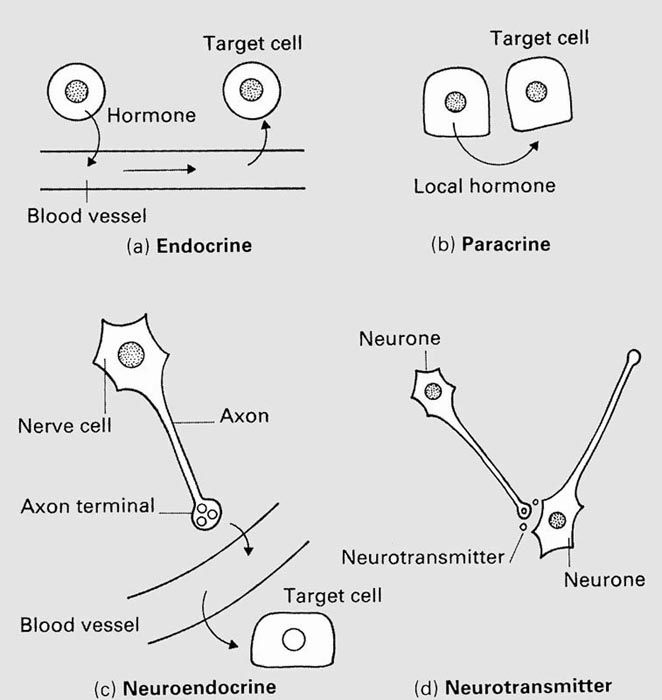 Hormones can be chemically classified into four groups: 
Amino acid-derived: Hormones that are modified amino acids.
Polypeptide and proteins
Steroids: Hormones that are lipids synthesized from cholesterol. 
Eicosanoids: Are lipids synthesized from the fatty acid chains of phospholipids found in plasma membrane.
General histological structures
Steroid secreting cells
Protein , polypeptide & a.a secreting cells
Active nucleus 
Acidophilic cytoplasm 
Numerous  sER
numerous mitochondria with tubular cristae
Numerous lipid droplets
Active nucleus 
Basophilic cytoplasm  
Numerous ribosomes & rER 
Prominent golgi & numerous mitochondria 
Secretory granules
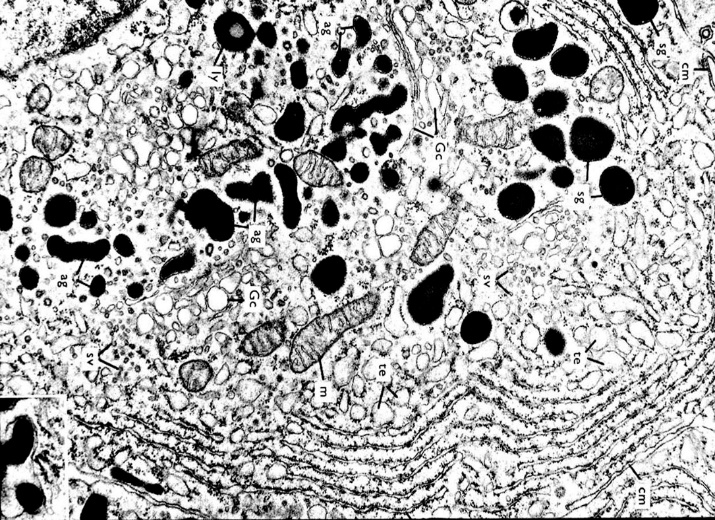 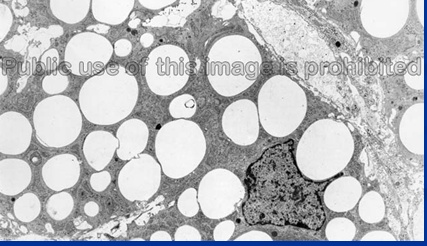 Introduction to the Endocrine System
The endocrine system
Principle glands : 
Hypothalamus   
Pituitary gland
Pineal body
Thyroid gland & Parathyroid
Suprarenal gland (adrenal ) 
Pancreas 
Gonads (testis, ovary) + placenta 
Endocrine cells in other organs  
Kidney (erythropoeiten  + renin)  , heart (ANF)  , Thymus (hormone stimulate T cell maturation)  & adipose cells  (leptin)   
Local Hormones 
GIT (Diffuse neuroendocrine system)
Neurotransmitter (nerve ending)
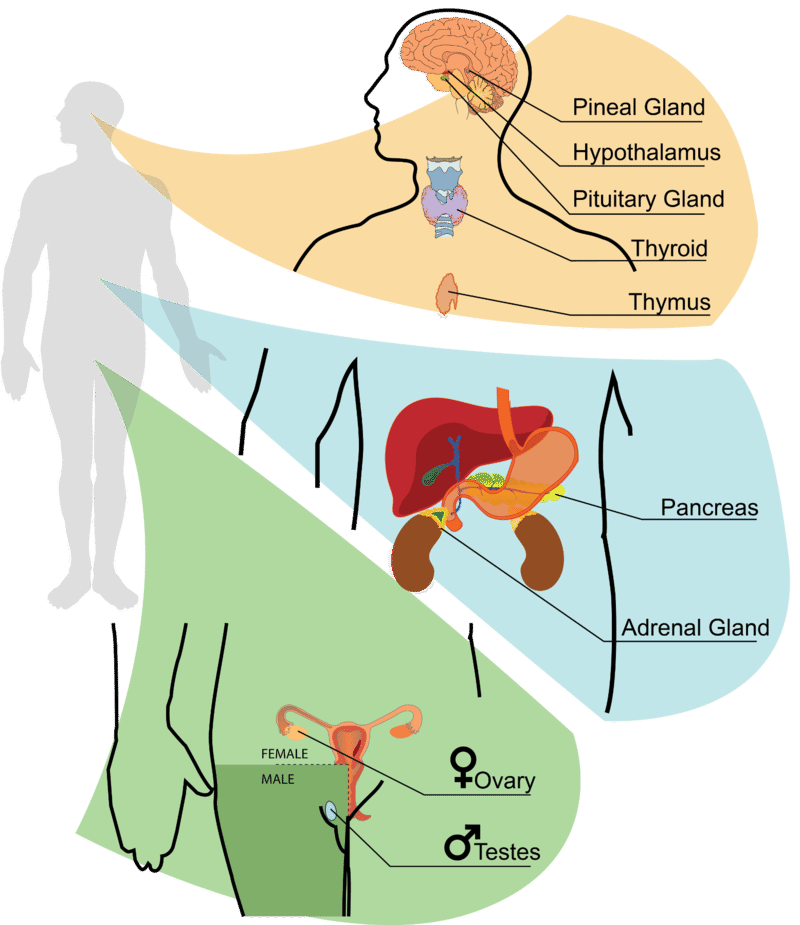 Basic  structure of endocrine glands
Parenchyma= cells
Stroma
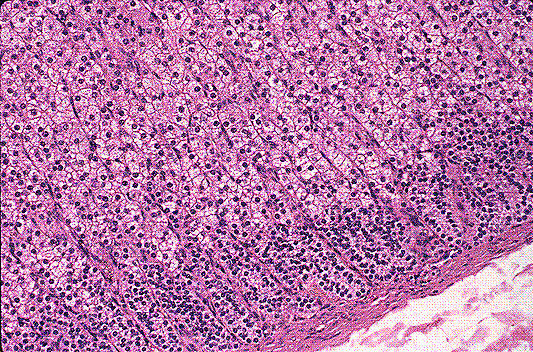 Cords
CT inside the gland 
CT capsule 
Loose tissue 


Plexus of blood vessels
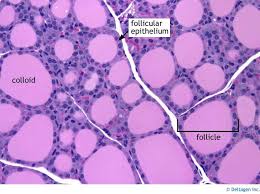 Follicles
Pituitary gland
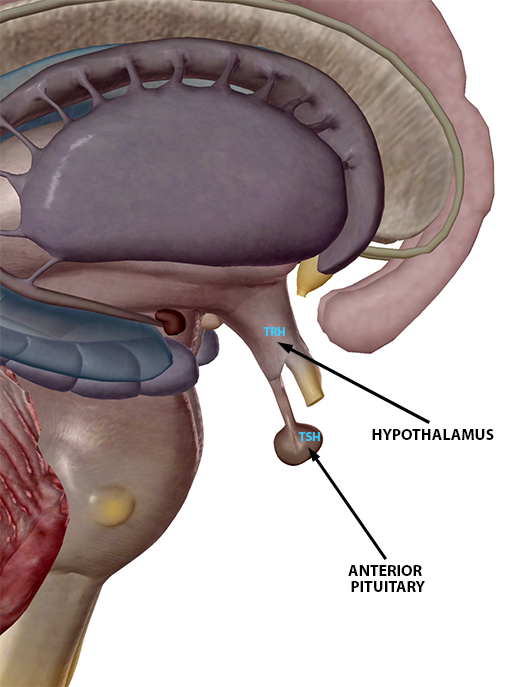 Pituitary gland
The pituitary gland (hypophysis Cerebri) is attached to the bottom of the hypothalamus by a slender stalk called the infundibulum. 

The pituitary gland consists of two major regions:
Anterior pituitary gland (anterior lobe or adenohypophysis) 
Posterior pituitary gland (posterior lobe or neurohypophysis). 

The Anterior pituitary is involved in sending hormones that control all other hormones of the body so referred to as the master gland because it is the main place for everything that happens within the endocrine system.
Pituitary gland (Hypophysis Cerebri)
Lies in the sella turcica 
(bony cavity of sphenoid)

Covered by diaphragma sellae 
(fold of dura mater)
Stroma : surrounded by a thin connective tissue capsule/ loose connective tissue between the capsule and the periosteum.
Parenchyma :  it has a dense plexus of thin-walled veins 
epithelial component:
adenohypophysis (anterior pituitary)
neural component: 
Neurohypophysis  (posterior pituitary).
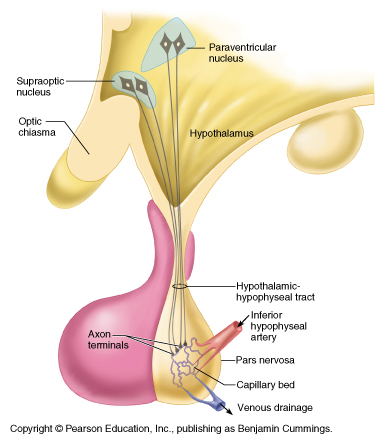 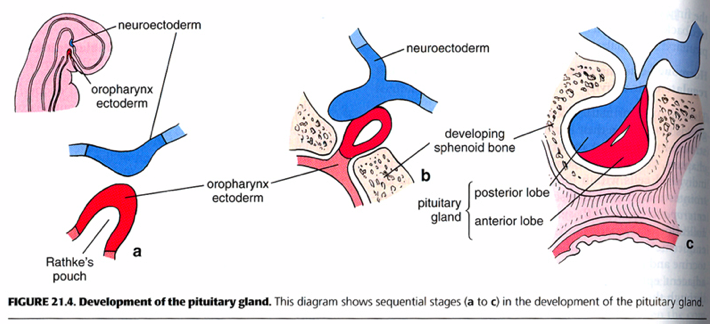 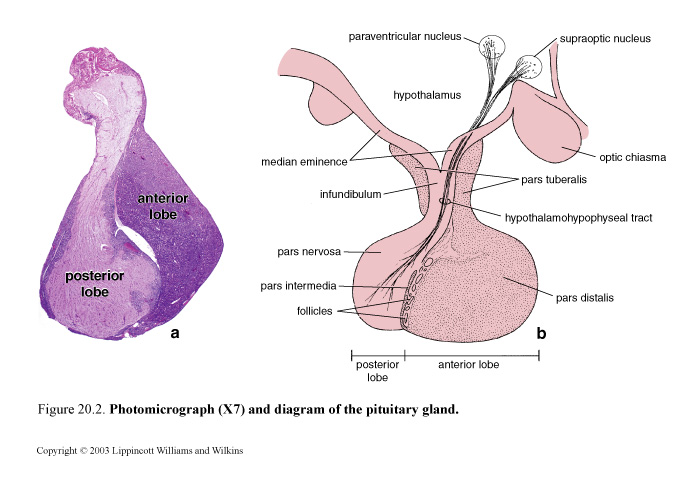 Adenohypophysis
1. Pars Tuberalis
Highly vascular region containing the veins of the hypophyseal portal system and wraps the pituitary stalk (infundibulum).  
Principal cells of the pars tuberalis are chromophobes 
2- Pars Intermedia
In human/ unclear function
contains chromophobic cells surrounding colloid-filled cysts, the nature of the colloid is yet to be determined. 
In animals / the basophilic cells produce melanocyte stimulating hormone (MSH)
2- Pars intermedia
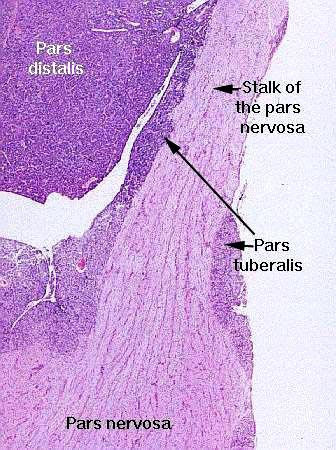 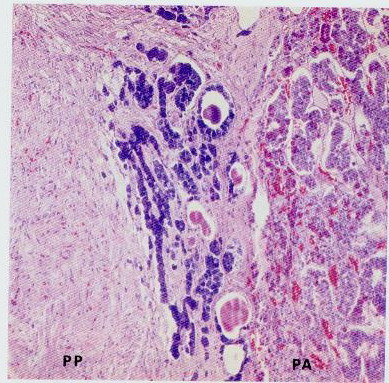 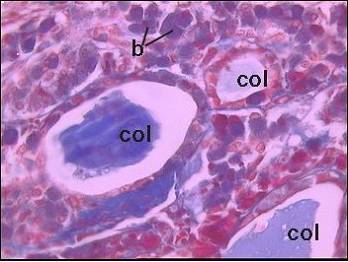 Pars Intermedia
3- Pars distalis
Stroma : CT capsule, reticular fibers. 
Parenchyma 
Cells cords of epithelial cells 
+ fenestrated sinusoids
staining characteristics the cells are of two types : 
I- chromophobes  52% 
(which do not stain intensely). 
2.  chromophils  48% 
(having densly stained cytoplasmic granules) 
basophils 11% (darkly pink stained) 
acidophils  37% (eosinophilic or reddish stained)
Cells of pars distalis
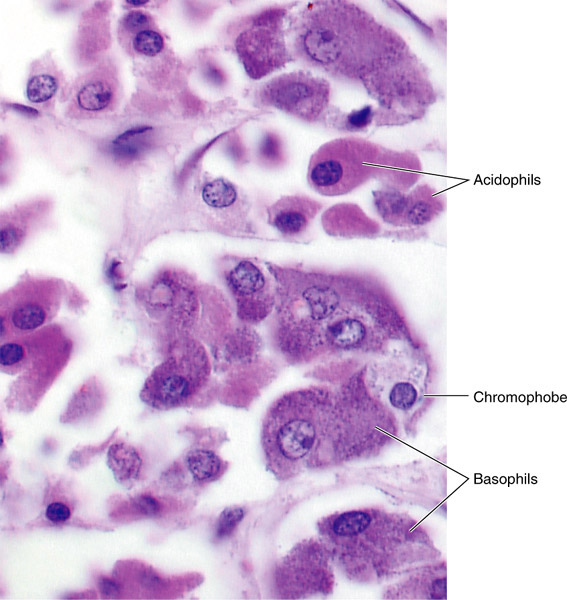 Chromophobes
Chromophils
Identification of the cells
Routine stains
Special stain
Immuno-histochemistry
Transmission electron microscope
Anterior pituitary H&E stain
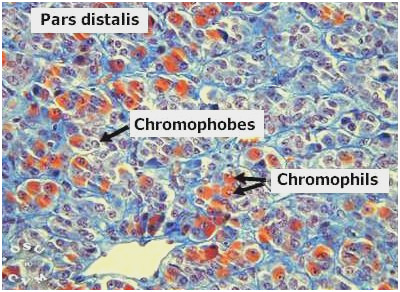 Immunohistochemical localization of growth hormone
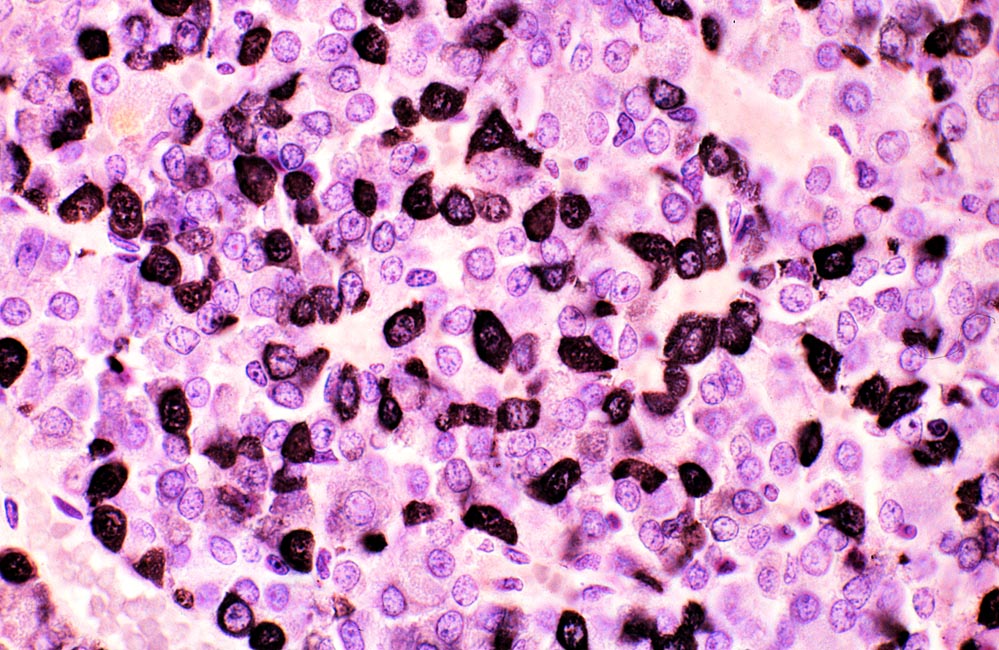 Adenohypophysis hormones
Neurohypophysis
Neurohypophysis (Pars nervosa) Two partsInfundibulum, a slender stalk of nerve tissue that suspends the pituitary gland from the base of the brain pituitary stalk The Pars Nervosa, is connected directly with the Hypothalamus of the brain by axons .
components
1- unmyelinated axons: 
of neurosecretory cells present in supraoptic and paraventricular nuclei of hypothalamus 
Transmit secretion through hypothalamo-hypophyseal tract. 
2- Herring bodies: homogeneous red bodies stored in dilated terminal ends of these axons  
3-Pituicytes: modified branched glial cells having supportive , nutritive and insulating function. 
4-Rich blood capillary plexus
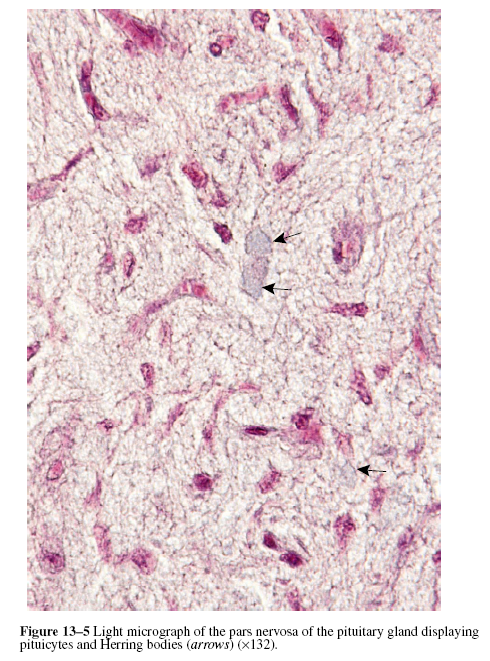 Neurosecretory cells forms Herring bodies i.e. granules/accumulations form a dilatation of the axon near the terminals/ contain either

Oxytocin stimulate contraction of
Smooth muscle of uterus
Myoepithelial cells of mammary glands

Antidiuretic hormone (ADH) (vasopressin) increasing reabsorption of water in renal tubule and causing the constriction of arterioles to increase blood pressure (Supraoptic nuclei)
Contraction of smooth muscle of BVs→ ↑ BP
↑ reabsorption of water from collecting tubules → hypertonic hypovolaemic urine
      (↓ ADH→ diabetes insipidus)
Pituicyte is a glial cell of the posterior pituitary. They are similar to the astrocytes /glial cells of the CNS. irregular with processes / cytoplasm contain pigment granules / function: provides metabolic support of nerve fibres
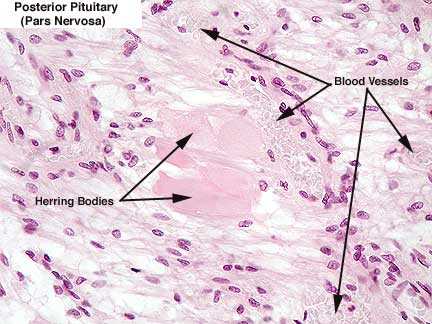 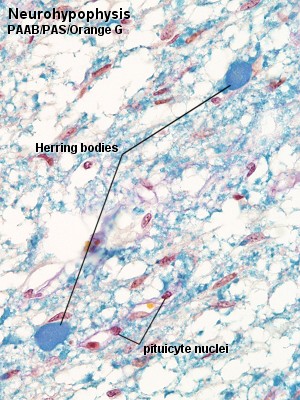 Blood supply of pituitary glandReleasing and inhibiting hormones 	Pass to hypophyseal portal system to pars distalis
Pineal body (Epiphysis cerebri)
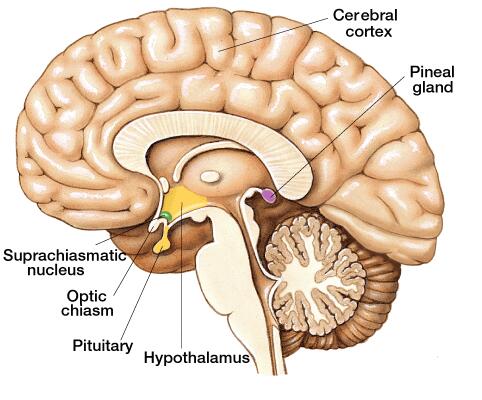 It is embedded in between the cerebellum and cerebrum.
The shape is flattened stalk like structure hence it is called epiphysis. 
The name is derived from its pinecone like structure.
known as ‘third eye’ as this gland receives its stimuli through vision
Pineal gland
Stroma: pia mater → septa ( BVs & unmyelinated nerve fibers
Parenchyma: Two types of branching cells are present:
Contains  
glial cells (astrocytes 5%), small dark nuclei 
pinealocytes (95%), are large and lightly stained have larger, lighter and round nuclei secrete melatonin
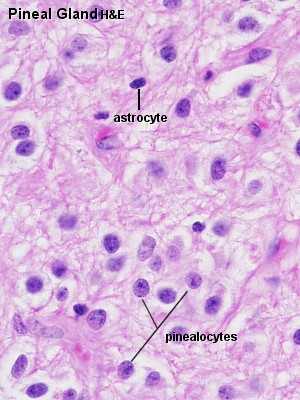 Function : Pineal gland controls the sex drive, hunger, thirst and the biological clock which determines the body’s normal aging process.
It is a neurosecretory cell  the gland secretes melatonin.
 It controls sleepiness and wakefulness. 
melatonin - is involved in daily cycles or circadian rhythms.  Levels are high at night as we grow sleepy & low at day light as we awake. The pineal body is directly light sensitive;
Pineal body with aging
↑ fibrosis
↑ formation of calcified bodies 
= (brain sand)
Brain Sand, calcareous secretions (areas of calcification) that are easily seen with the microscope. These are not a degenerative change; not pathological
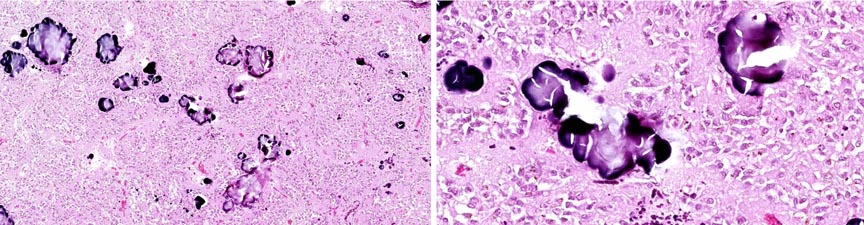 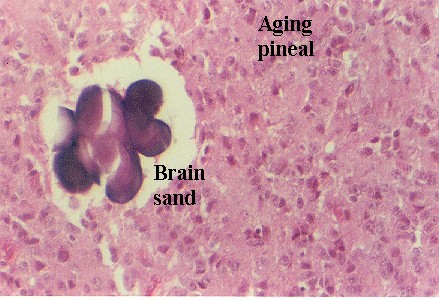 Thyroid gland
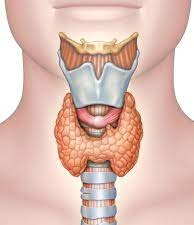 Thyroid gland
Structure 
Stroma
Thyroid gland is covered by 
double capsule
Outer: deep  cervical fascia
Inner: true CT capsule
incomplete septa
reticular fibers
Parenchyma
lobules surrounded by interlobular connective tissue
 each lobule is composed of a number of 1. Follicles + Blood vessels  
Follicles the structural and functional building block of the thyroid gland spherical in shape
 separated by scant interfollicular connective tissue.
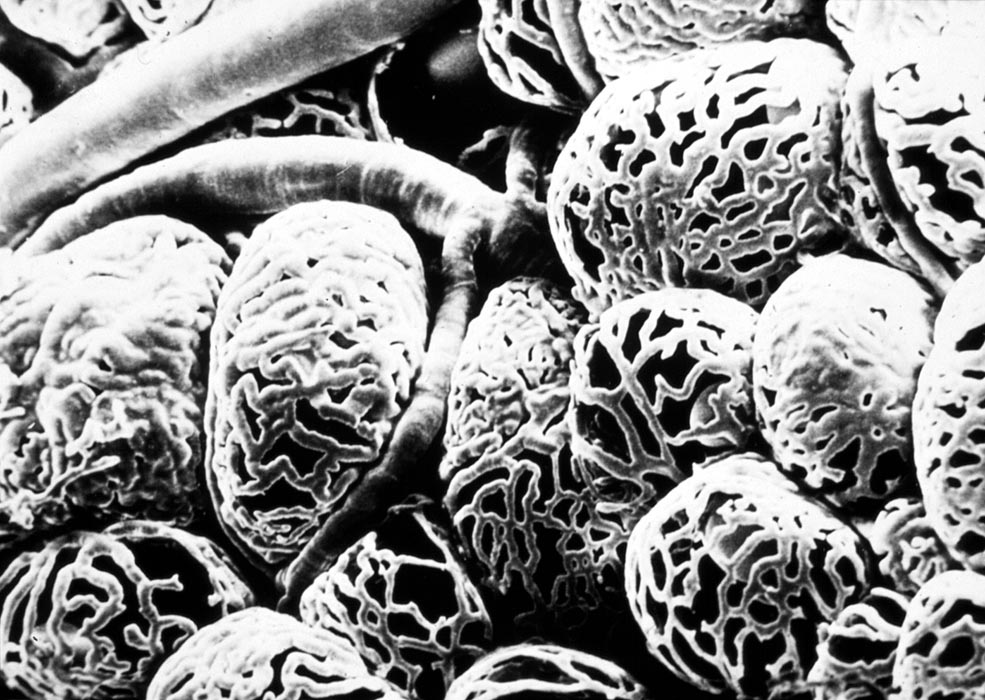 Thyroid capillary beds SEM
Thyroid follicles 
Follicular cells: a simple cuboidal epithelium 
Parafollicular cells (or "C cells") parafollicular cells are scattered among follicular cells and in spaces between the spherical follicles, they secrete calcitonin. –large, pale stain and few in number
     No direct contact with the follicular lumen. They are always situated within the basement membrane, which surrounds the entire follicle 
Interfollicular cells
Superficial cut of the follicles
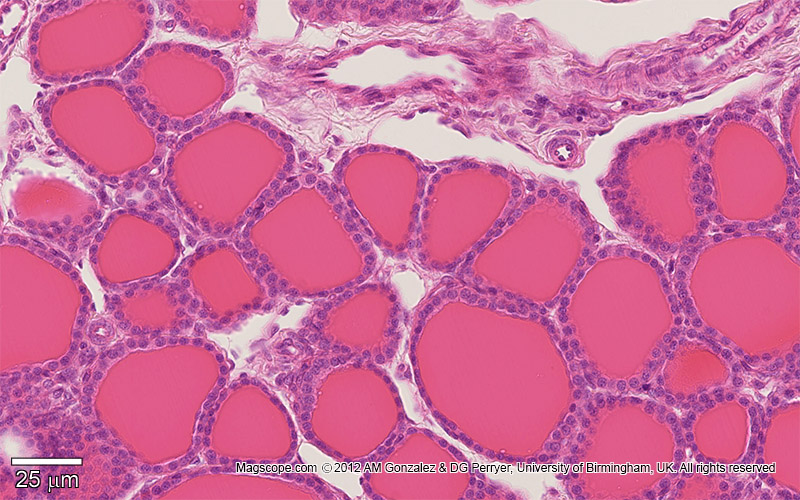 Parafollicular cells
Immunocytochemical localization of calcitonin in C cells
Parafollicular cells
Parafollicular
     cells
Clusters of 
Parafollicular 
cells
Interfollicular cells
Correlates EM structure of follicular cells to its function.
rER.
  Golgi apparatus  
 exocytotic vesicles


Microvillous border

endocytotic vesicles.  
lysosomes.
Synthesis of thyroglobulin.
 add carbohydrate and form the vesicles. 
dischargeThyroglobulin into the lumen 
Follicular cells trap the iodide and liberate it as iodine in the follicular lumen 
Surface area 
 iodination takes place extracellularly. 
reabsorb thyroglobulin.
hydrolyse thyroglobulin to thyroxine

thyroxine which is released into the fenestrated blood capillaries
Follicular cells 
synthesis of T3 & T4
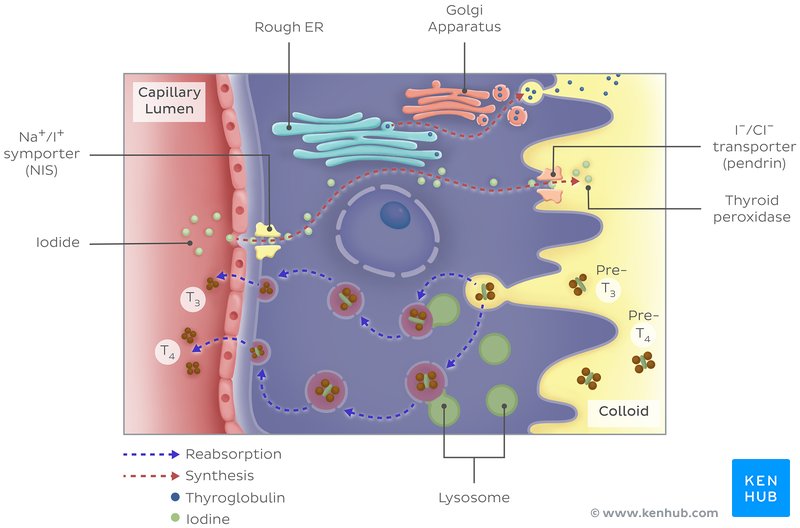 Functional states of thyroid follicles
(variable - depending on the functional state) not secreting T3/T4 (inactive), the epithelial cells range from low columnar to cuboidal cells. When active, the epithelial cells become tall columnar cells.
Normal
hypoactive
hyperactive
Pathology of thyroid glands 

Iodine deficiency goiter
Hypertrophy of thyroid gland
	↓ iodine in diet →↓ T3 &T4 →↑ TSH

Hypothyroidism

In children → cretinism (dwarf & mental retardation)
In adults → myxedema


Hyperthyroidism (thyrotoxicosis)
 Grave’s disease or exophthalmic goiter

autoimmune disorder
Parathyroid gland
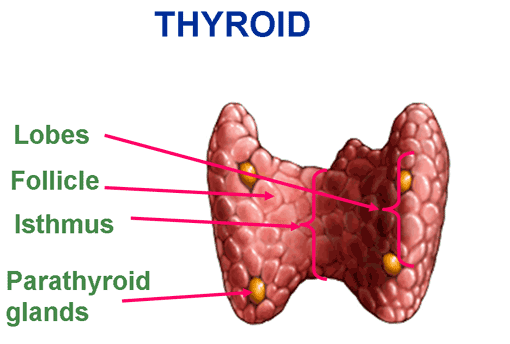 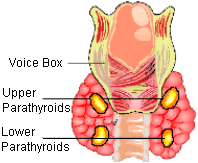 Structure of parathyroid gland
Stroma 
Each parathyroid gland is surrounded by a thin connective tissue capsule, delicate connective tissue septa , a considerable number of fat cells infiltrate the gland

Parenchymal cells
Two types of cells arranged in anastomosing cords surrounded by abundant capillaries
Chief cells
Oxyphil cells
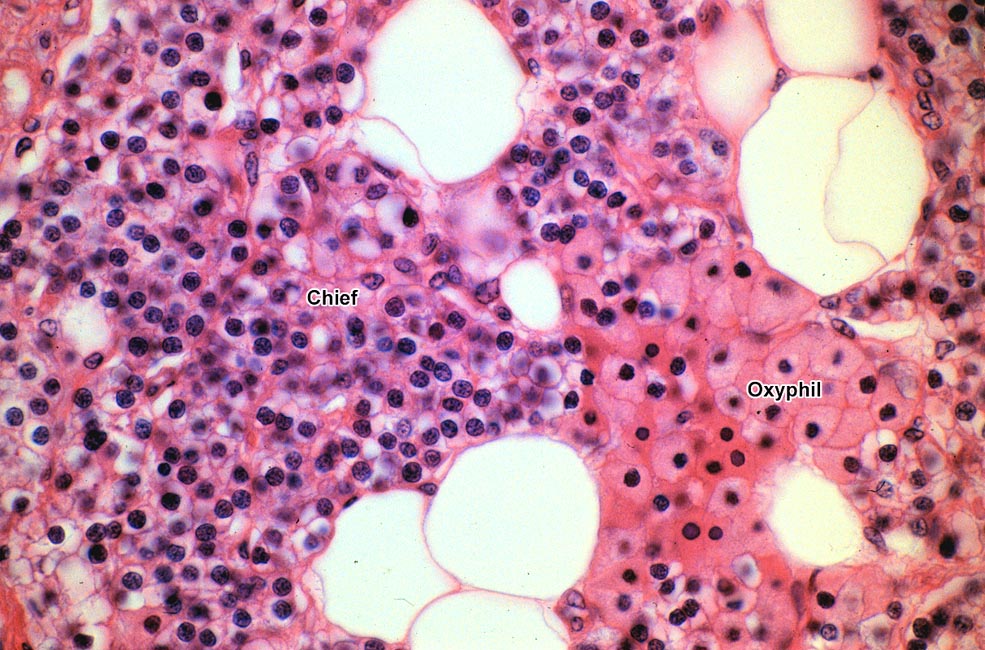 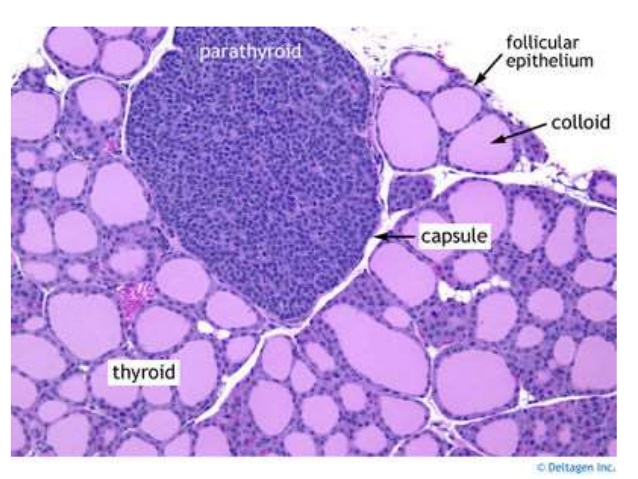 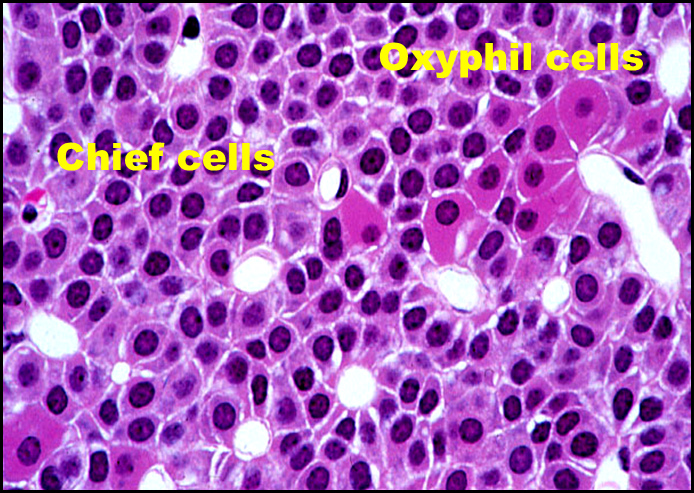 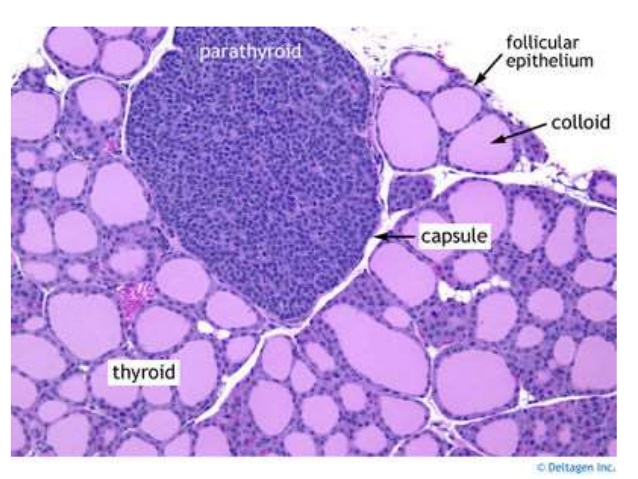 Parathyroid gland in old people
Increase number of fat cells 
Increase number of oxyphil cells
Regulation of blood calcium level
↓ Blood Ca level              ↑ PTH → ↑ Blood Ca level
through:
bone: ↑  osteoclasts
kidney: ↑ Ca reabsorption 
intestine: ↑ Ca absorption
↑↑ Blood Ca level           ↑   Calcitonin                 ↓↓ Ca level by  ↓activity of osteoclast 
Hyperparathyroidism
Increase parathyroid hormone →
bone  fracture
Calcification of several organ
Hypoparathyroidism
Decrease  parathyroid hormone →:
bones become denser
 ↑ excitability of nervous system → tetany
ADRENAL GLANDS or suprarenal gland
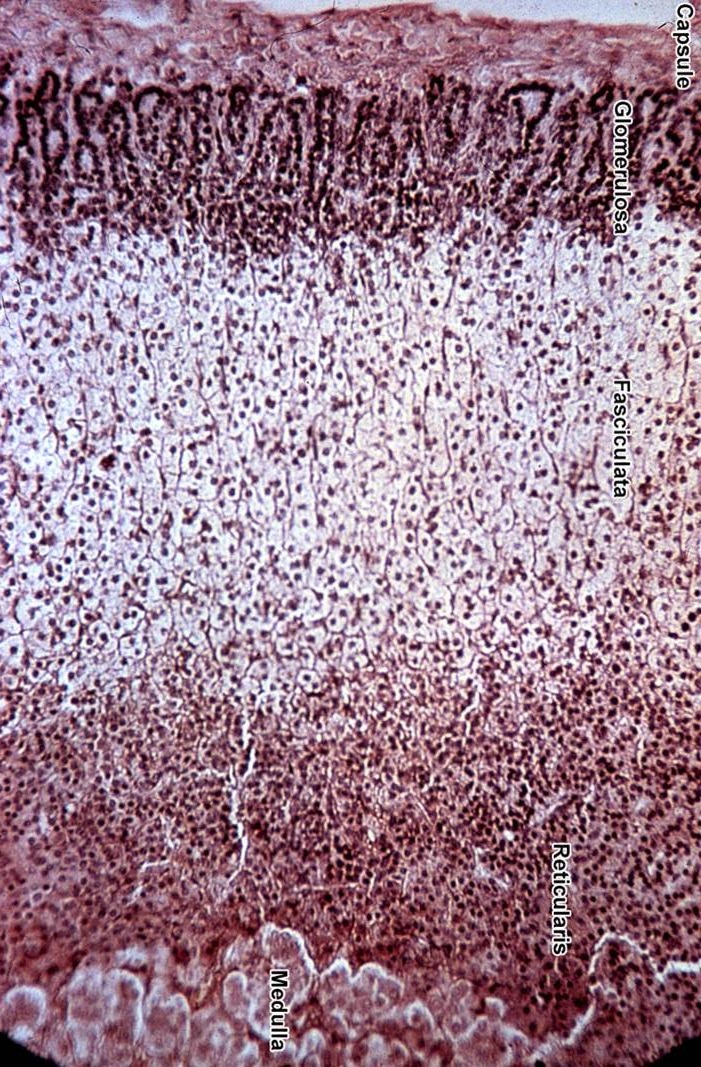 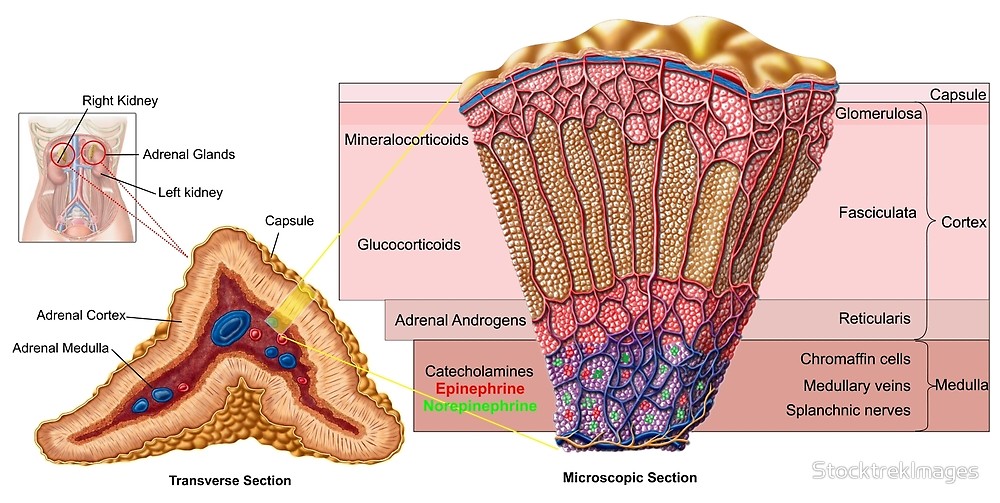 Stroma : The gland is surrounded by a thick connective tissue capsule. 
Vessels and nerves reach the medulla by way of connective tissue trabeculae which extend from the capsule towards the medulla.
Parenchyma : consist of 
outer cortex (the main part)
 inner medulla 10%
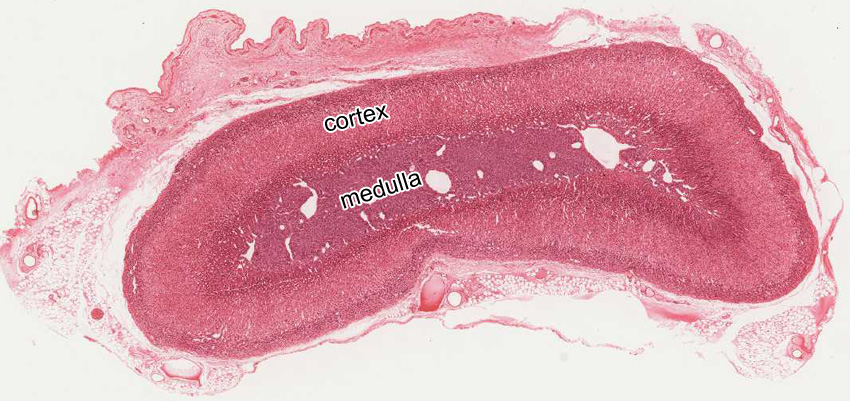 Zones of the cortex
zona glomerulosa (15%) /small rounded cells groups (clusters) or curved columns. The smallest cells, their nuclei are dark and round, and the cytoplasm is light basophilic// not influenced by ACTH// mineralocorticoid   
2- zona fasciculata (65%) consists of radially arranged cell cords separated by fenestrated sinusoid capillaries. The nucleus is light and typically located centrally. The cytoplasm is also light and often has a characteristic foamy or spongy appearance (lipid droplets) spongiocytes// glucocorticoids
3- zona reticularis (7%). 
Outer cells: like zona fasciculata but with fewer lipid droplets
Inner cells: two types:
Dark cells: pyknotic nuclei, excess lipofucsin pigment suggesting cellular degeneration.
Light cells: pale with pale staining nuclei
Zones of the cortex
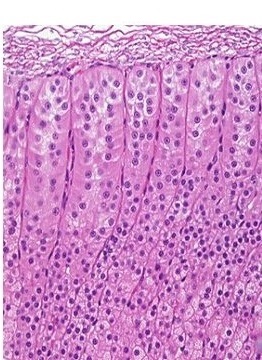 G
F
F
R
Cells in adrenal cortex are steroid secreting cells
Extensive smooth ER
 Mitochondria with
  tubular cristae
 Golgi apparatus
 Lipid droplets
Spongiocytes in zona fasiculata(highly vacuolated cells due to lipid droplets)
Adrenal medulla
-not sharply delimited from the cortex. 
-Cells are arranged in strands or small clusters with capillaries and venules, weakly basophilic.
-chromaffin cells, granules of these cells can be stained with potassium bichromate.
-Catecholamines adrenaline and noradrenaline
-Chromaffin cells are, like ganglion cells of the PNS, derived from neural crest cells.

It includes 3 types of cells:

   1- Chromaffin cells

   2- Sympathetic ganglion cells

   3- Lymphocyte like cells
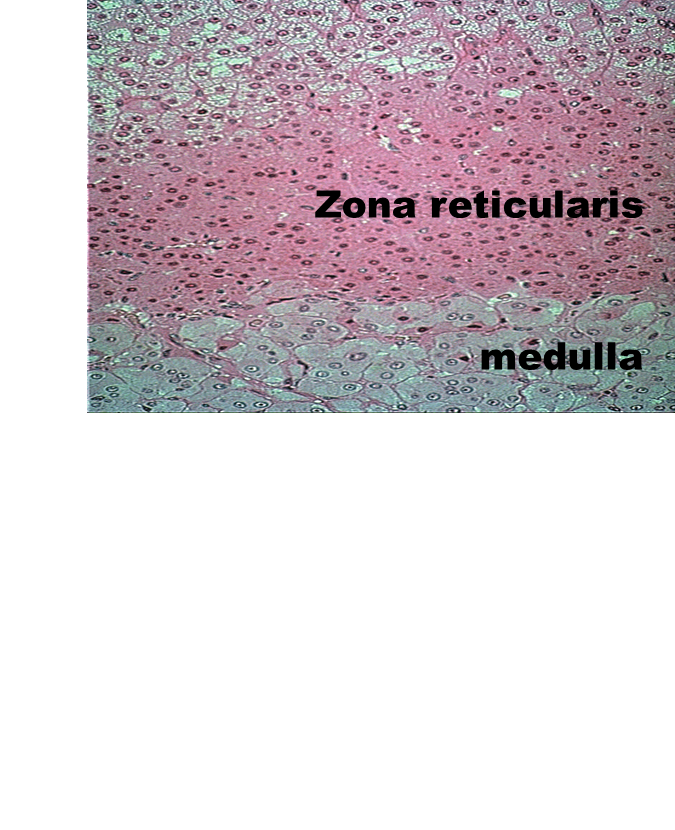 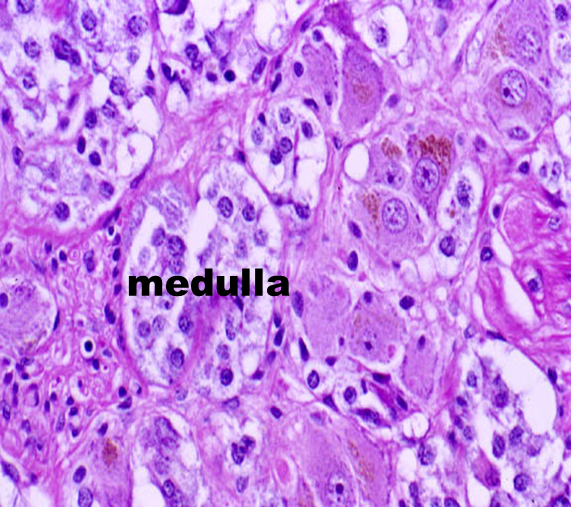 Chromaffin cellsepinephrine cells  & nor epinephrine cells
LM: large ovoid cells 
large spherical nuclei 
 pale basophilic cytoplasm
 arranged in rounded groups
     or short cords intimately
     related to BVs
Chromaffin reaction
Granules of epinephrine  & norepinephrine
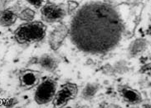 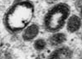 Function of adrenal medulla
epinephrine and norepinephrine → vasoconstriction, hypertension, ↑ heart rate & metabolic rate
Clinical hints of medulla
Pheochromocytoma 
(tumour of chromaffin cells) 
→ paroxysmal elevation of BP
Blood supply of adrenal gland
The adrenal glands are supplied by several arteries ,these arteries can be divided into: 
Cortical arteries, arteries that irrigate the capsule; branching into capillaries that irrigate the gland cells of the cortex and that eventually reach the medullary capillaries; 
medullary arteries, which pass through the cortex and form an extensive capillary network in the medulla. 
The cells of the medulla are, thus, bathed with both arterial blood from the medullary arteries and venous blood originating from the capillaries of the cortex. 
Capillaries of the medulla, together with capillaries that supply the cortex, form the medullary veins, which join to constitute the adrenal or suprarenal vein
Control of the Adrenal Cortex
The secretion of glucocorticoids is controlled initially through the release of corticotropin-releasing hormone in the median eminence, followed by secretion of (ACTH, corticotropin) by the pars distalis of the hypophysis
Free glucocorticoids may then inhibit ACTH secretion. The degree of pituitary inhibition is proportionate to the concentration of circulating glucocorticoids; inhibition is exerted at both the pituitary and hypothalamic levels
Aldosterone secretion is controlled primarily by renin-angiotensin and secondarily by ACTH.
MEDICAL APPLICATION
Because of the feedback mechanism of adrenal cortex control, patients who are treated with corticoids for long periods should never stop taking these hormones suddenly:
secretion of ACTH in these patients is inhibited, and thus the cortex will not be induced to produce corticoids, causing a severe misbalance in the levels of sodium and potassium.
Control of adrenal Medulla
The adrenal medullary cells are innervated by cholinergic endings of preganglionic sympathetic neurons. 
Epinephrine and norepinephrine are secreted in large quantities in response to intense emotional reactions, such as fright, that are part of an alarm reaction
 (the fight-or-flight response). 
Secretion of these substances is mediated by the preganglionic fibers that innervate medullary cells. 
Glucocorticoids produced in the cortex, which reach the medulla through capillaries that bathe cells of the cortex, constitute another mechanism of control.
PANCREAS
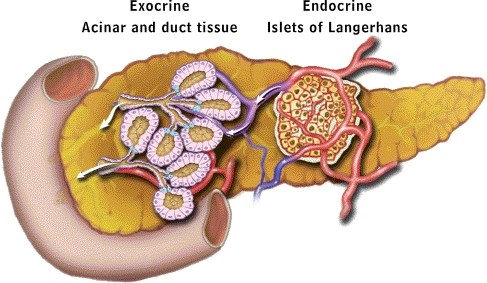 PANCREAS
Exocrine and endocrine gland. 
The exocrine part produces pancreatic juice.
 The endocrine part, ~1% , consists of the cells of the islands of Langerhans. 
Endocrine part: Islets of Langerhans
Masses of pale staining cells scattered between the pancreatic acini
They are more in the tail than head of pancreas
The cells are separated by fenestrated 
      capillaries (highly vascularized)
Cells of islets of Langerhans are
    Alpha, Beta, Delta, F (PP) cells
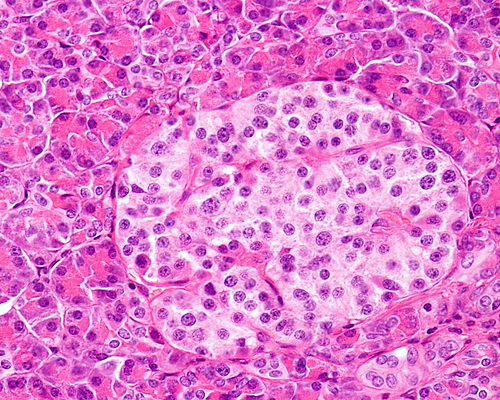 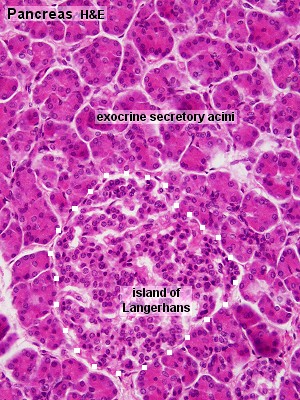 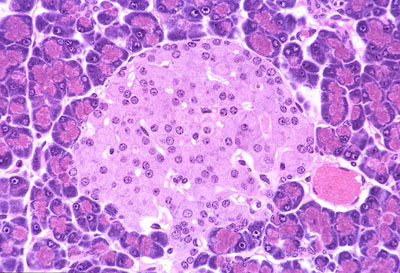 Structure :of the islands of Langerhans. 
Stroma: 
Surrounded by thin capsule
Parenchyma 
cellular composition of the islands 
 70% beta-cells, insulin. Insulin stimulates 
20% alpha-cells, glucagon. 
5- 10 % delta-cells which secrete somatostatin, 
F- cells (PP)
Beta (B) cells (70%): 
Produce insulin which lower blood sugar
Cells are small in size, most numerous cell type, central in location in islets
Stain blue
EM: appear in two functional stages active & resting
When active synthesize insulin. When resting packed with granules storing insulin
Cells divide at very slow rate
Alpha (A) cells (20%):
Produce glucagon which increase blood sugar
Cells larger in size, fewer in number, peripheral location in Islets
Stain pink
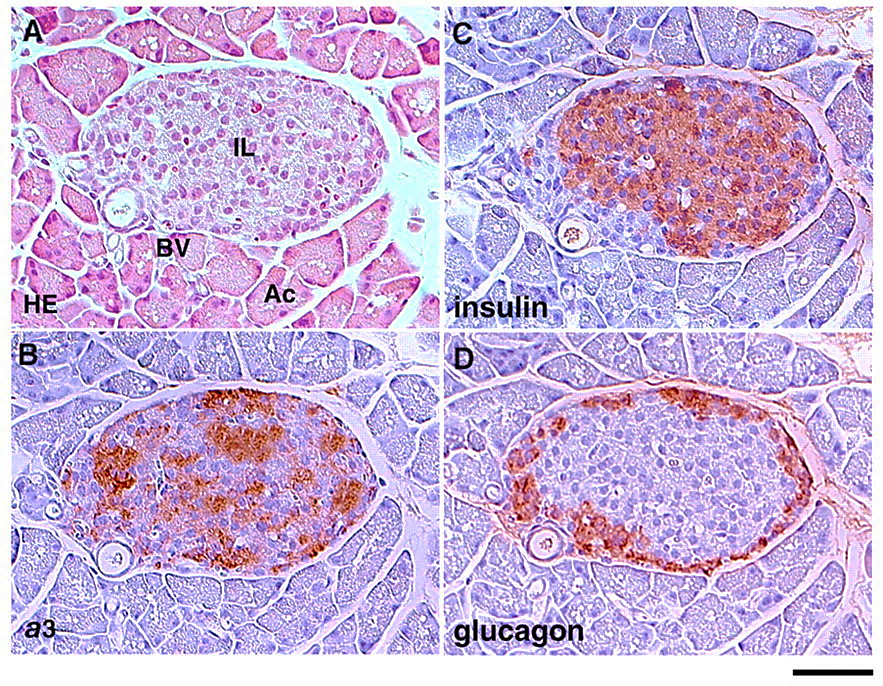 Beta cells
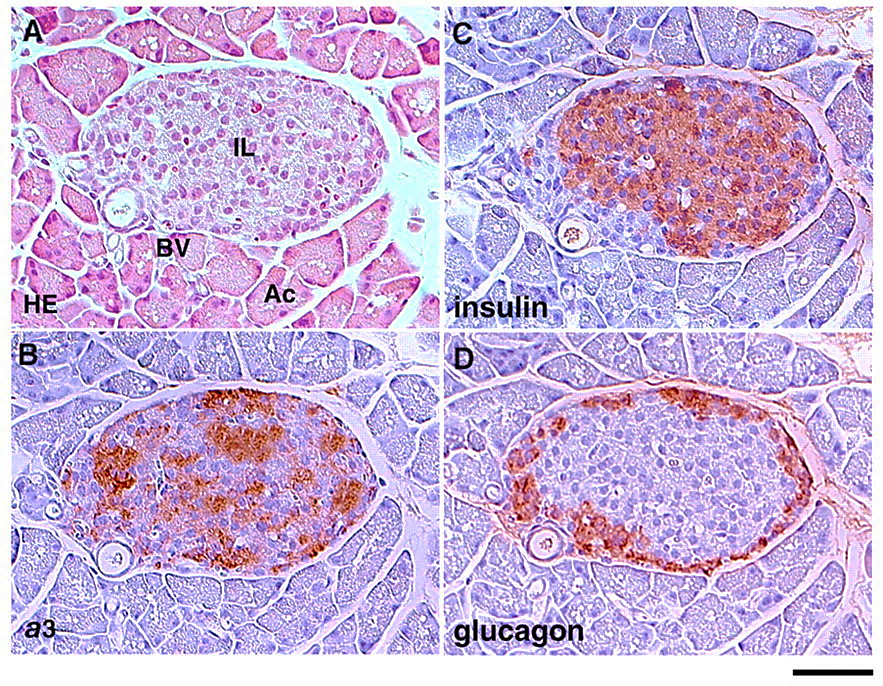 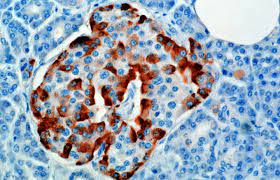 Alpha cells
Delta cells:
Secret somatostatin ( growth inhibiting factor)
Cells scattered at periphery and less abundant
F (PP) cells:
   Very few
Secrete pancreatic polypeptide h.
Regulate  exocrine pancreas 
     secretions
Delta cells
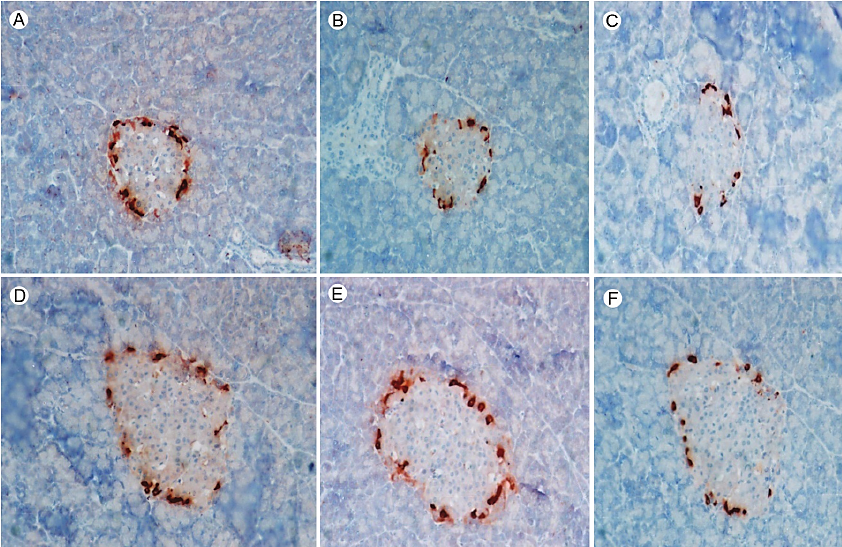 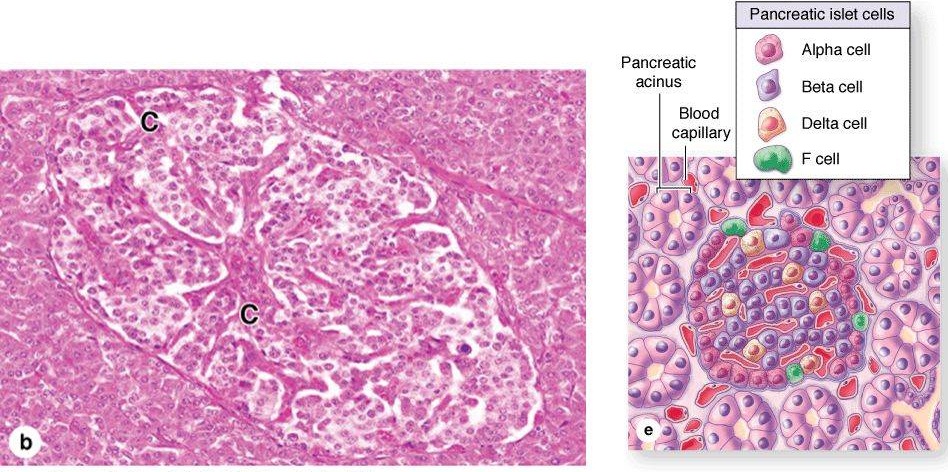 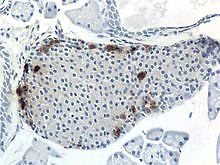 PP cells
Regulation of blood glucose level
↑
↓
Diffuse neuroendocrine system
Apudocytes or APUD cells
Classification according to staining activity
Argentaffin cells: ppt silver in absence of reducing agent
Argyrophilic cells: ppt silver in presence of reducing agent
Chromaffin like cells: bind K dichromate
Mode of action
Endocrine → target organ
Paracrine → surrounding tissue
Autocrine → themselves
Neuroendocrine → neurosecretion
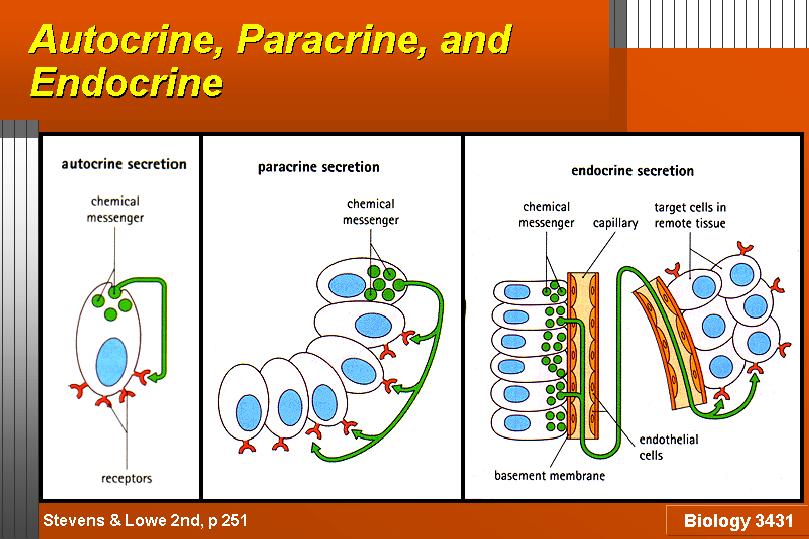 Distribution of APUD cells
GIT (enteroendocrine cells) : 
	G cells         EC cells
	ECL cells     D cells 
	S cells
Respiratory system
                 Bronchial Kulchitsky cells 
                 Small granule cells
                 Neuroepithelial bodies 
           among tracheobronchial epithelium.
Other sites
Myocardium: → cardiodilatins and atrial naturetic polypeptides
Hypothalamus: supraoptic and paraventricular nuclei → oxytocin and vasopressin
Endocrine system: pinealocytes,parafollicular cells, chief cells, cells of islets of Langerhans and some adenohypophyseal and adrenal medullary chromaffin cells
Microscopic features
Two types:
Open type
Closed type
Electrolucent cytoplasm
Few small secretory granules at the base or vascular pole
Small infranuclear Golgi
Sparse rER
Apical part
APUD of small intestine
Enteroendocrine cells
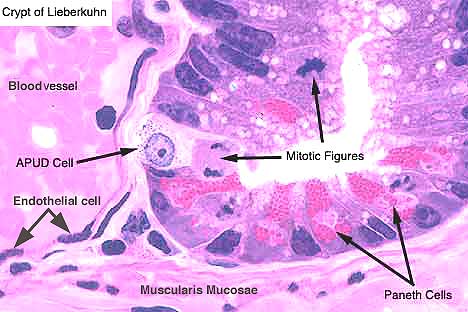 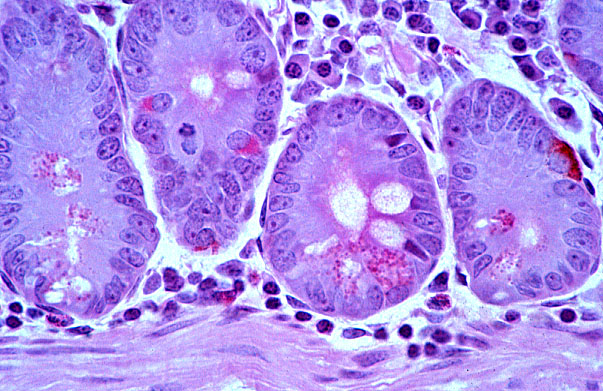